CEERRF Lycée Enna 08/03/2023 Saint-denis
Informations préalables à l’intervention sur site
‹#›
Informations préalables
Échauffement
Connaissances
Étirements
Préparation physique
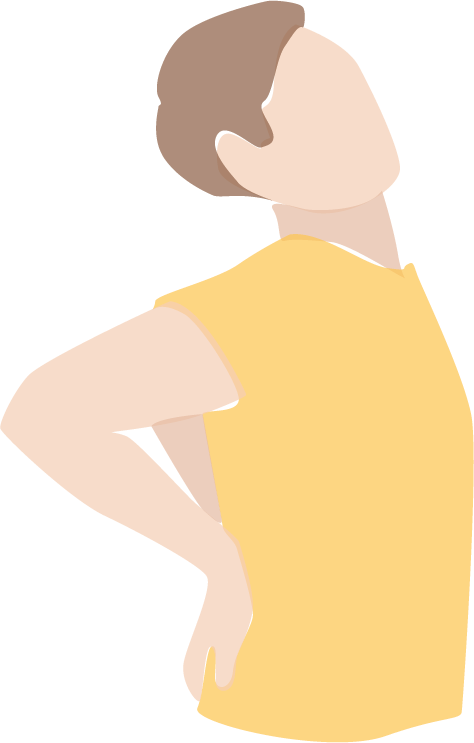 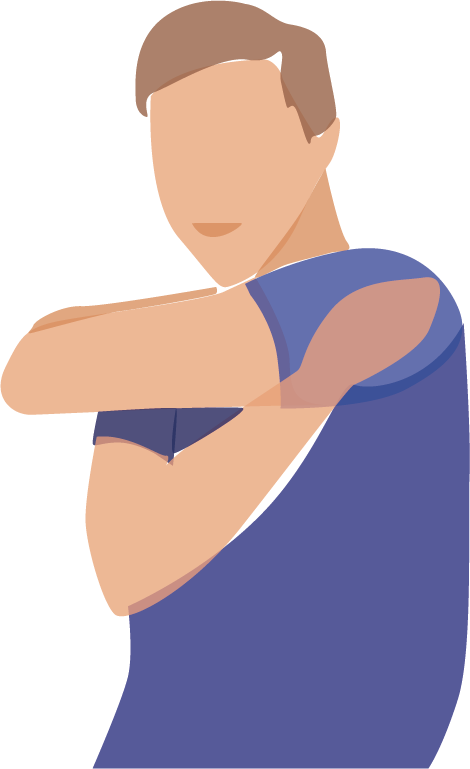 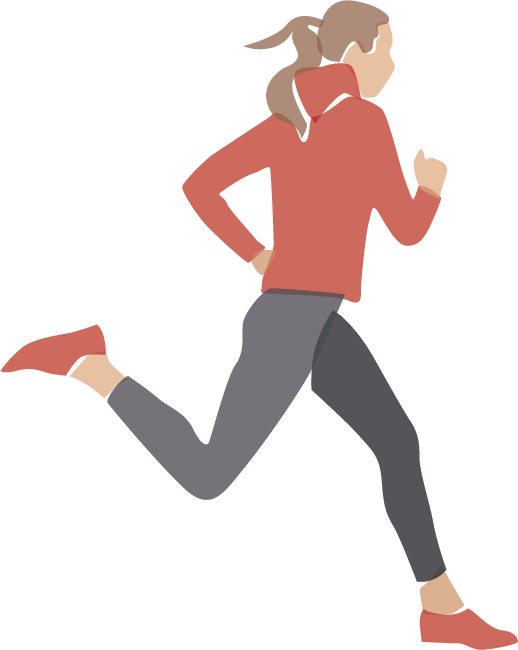 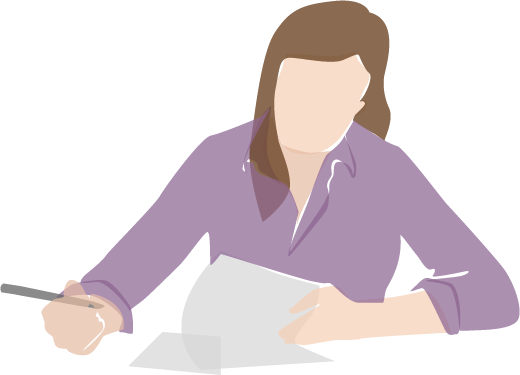 ‹#›
Informations préalables
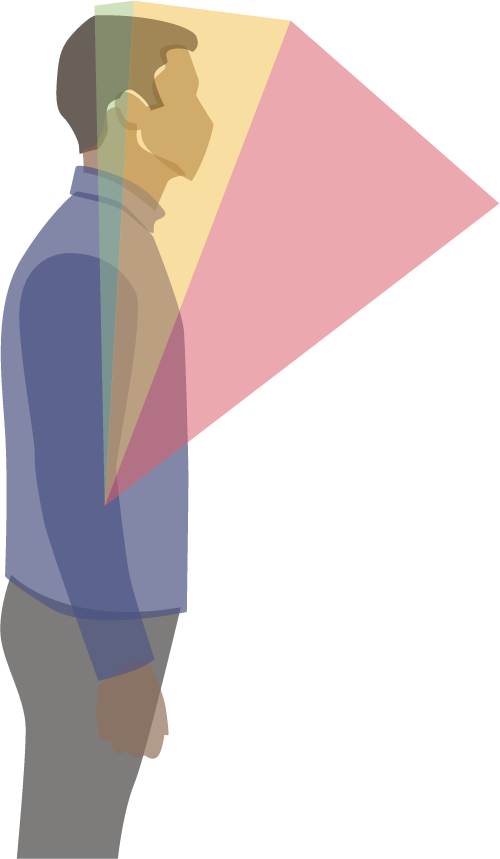 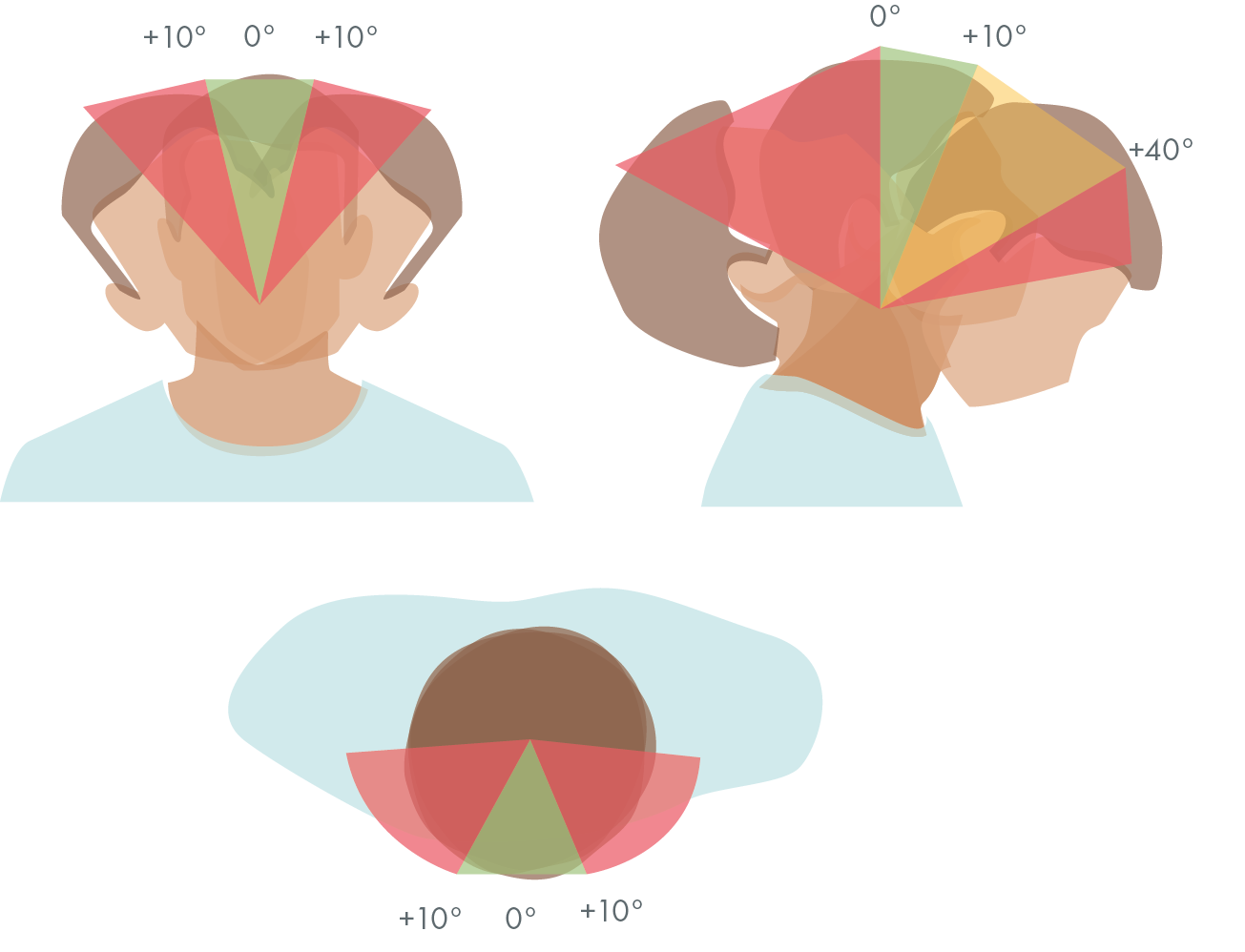 ‹#›
Informations préalables
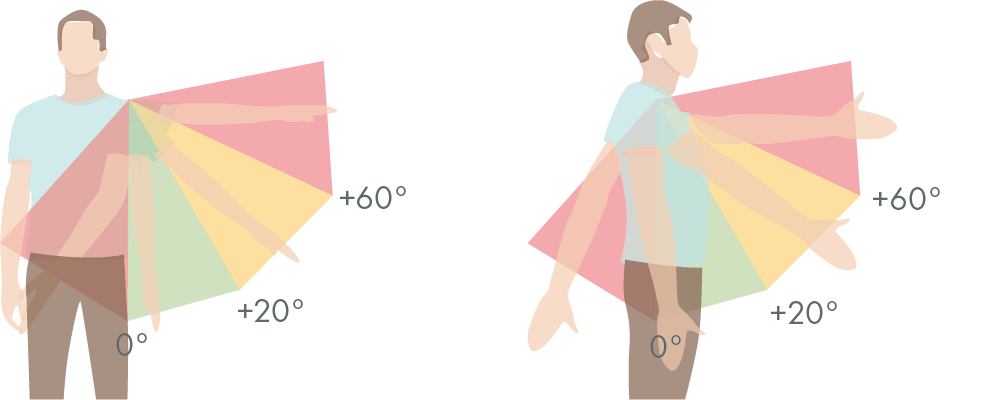 ‹#›
Informations préalables
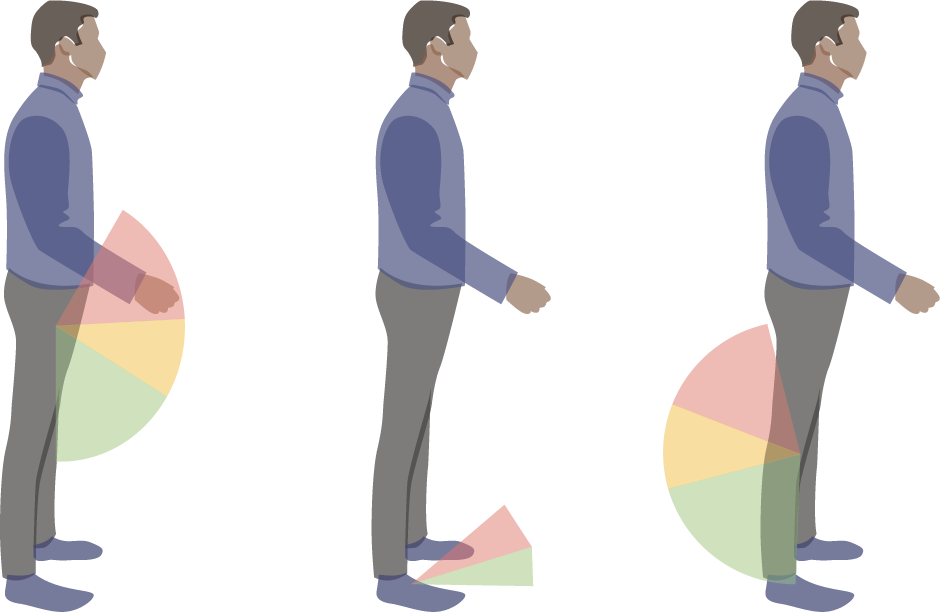 ‹#›
Troubles musculo-squelettiques (TMS)
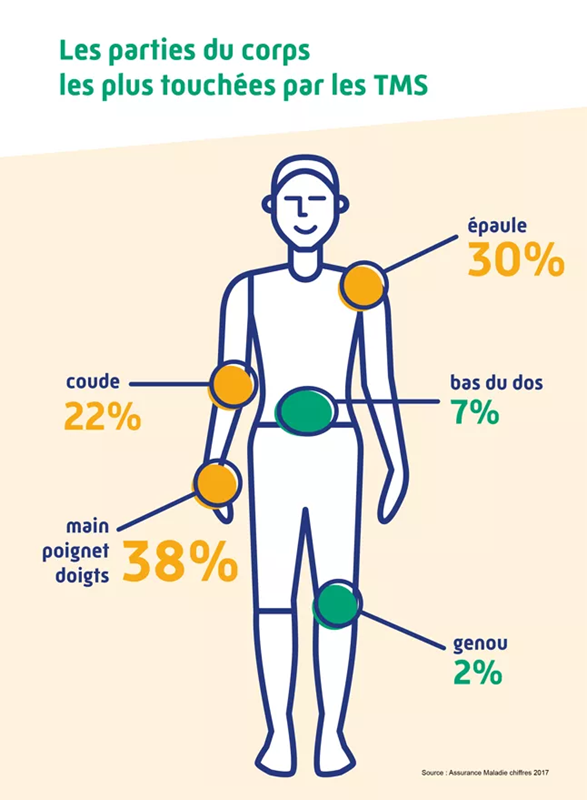 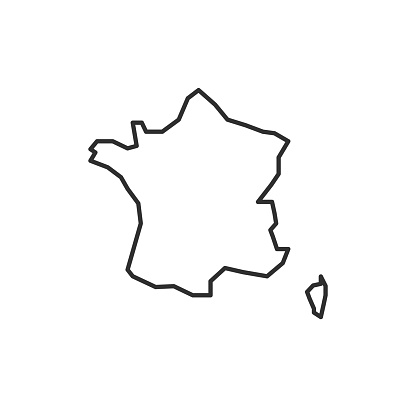 87 % des maladies professionnelles en France
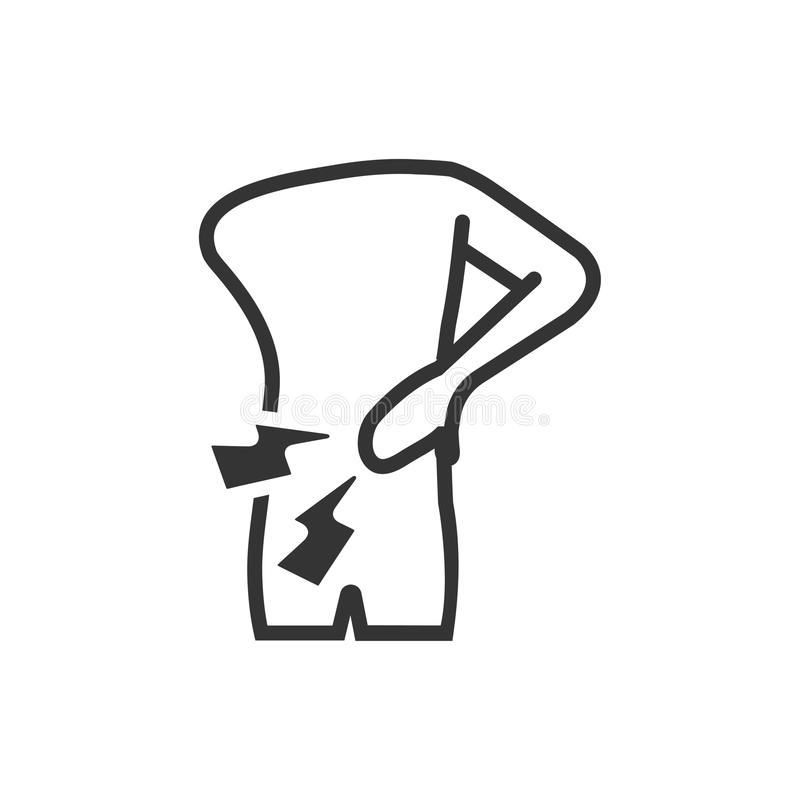 20 % des accidents du travail sont des mal de dos
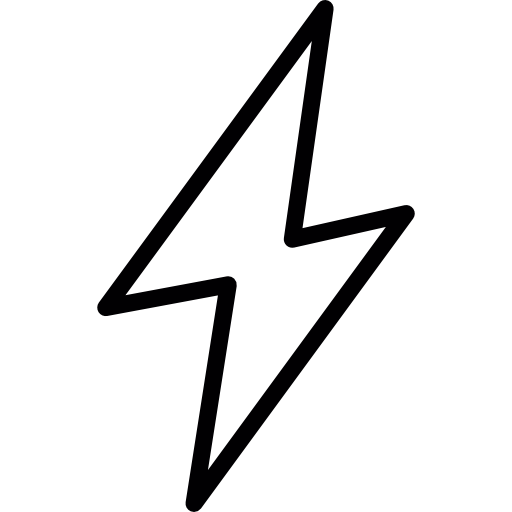 45 % des TMS entraînent des séquelles lourdes (incapacités permanentes)
‹#›
Troubles musculo-squelettiques (TMS)
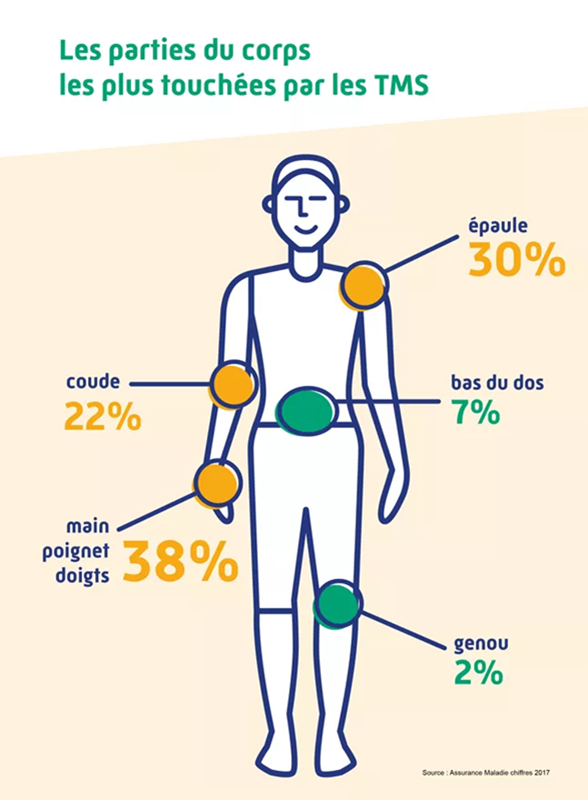 Echauffement physique
Activité physique variée 
Aménagement de la zone de travail
Manutention
Récupération (sommeil et alimentation)
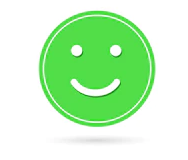 ‹#›
Troubles musculo-squelettiques (TMS)
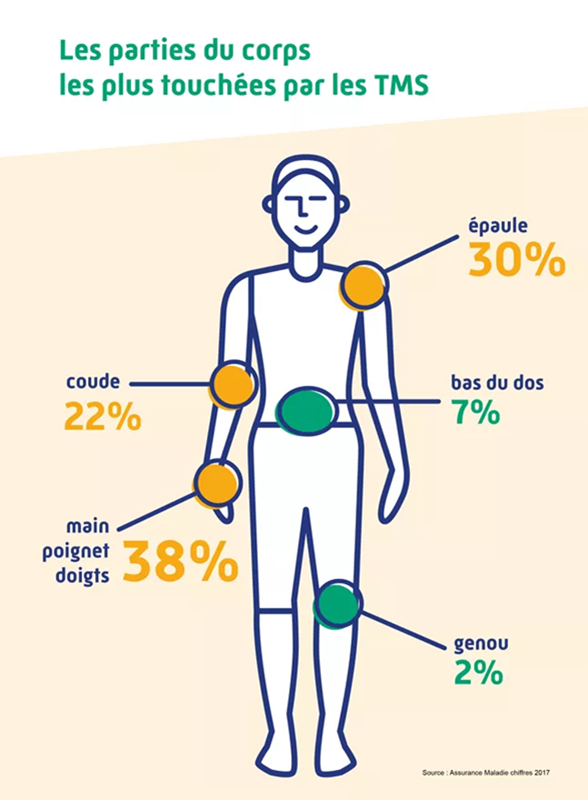 Gestes répétitifs
Travail statique
Mauvaises postures
Port de charges lourdes, efforts excessifs
Vibrations et pressions
Stress et manque de récupération
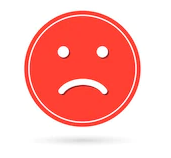 ‹#›
Un milieu de travail bien aménagé, pourquoi est-ce important?
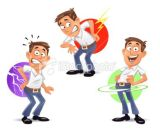 - Moins de douleurs 
- Meilleure installation 
- Augmentation de la productivité 
- Diminution des troubles musculo-squelettiques
- Plus de confort
‹#›
Qu’est ce qu’un milieu de travail bien aménagé ?
- Adapté au travail 
- Bonne position 
- Confortable 
- Ne créant pas de douleur
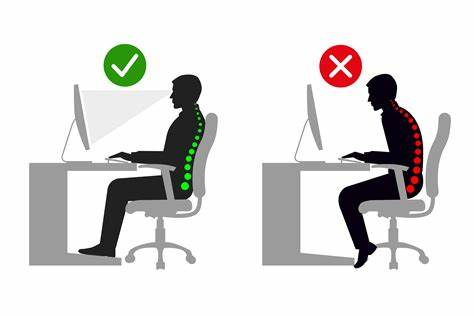 ‹#›
Informations préalables sur la manutention
- La répétitivité des gestes
- Le maintien prolongé d’une posture
- Les efforts excessifs
- Les amplitudes articulaires extrêmes
Risques d'entraîner des douleurs voir des TMS!
‹#›
Informations préalables sur la manutention
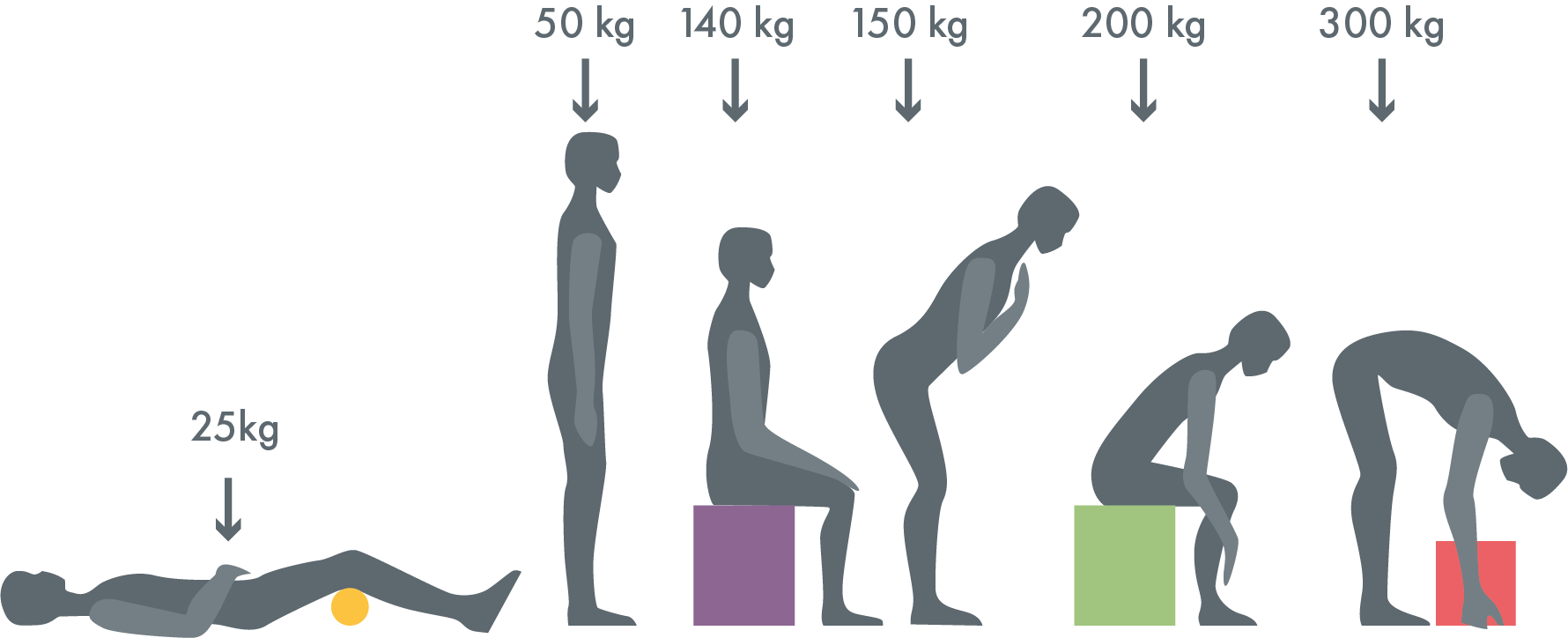 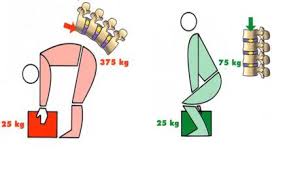 ‹#›
Les bons réflexes à adopter
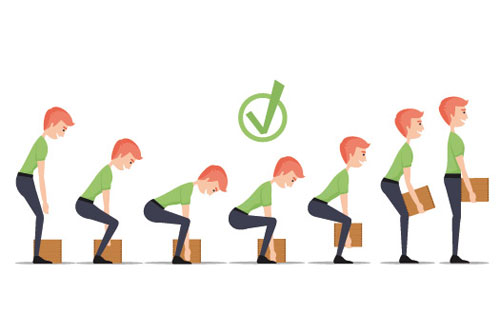 - S’échauffer en fonction de l’effort
- Protéger son dos
- Adapter son environnement
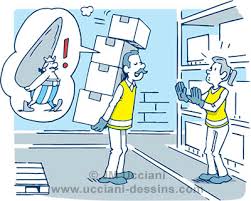 ‹#›
Renforcement musculaire
Exercice 1:
Allongez vous sur le dos en plaçant une serviette de bain ou un vêtement sous votre tête
Enfoncez la tête vers le sol comme si vous vouliez comprimer le vêtement
Maintenez la position quelques secondes et répétez la manœuvre 10 fois


Exercice 2 :
Allongez vous sur le dos, bras le long du corps, jambes tendues
Levez les jambes, puis baissez les et faites plusieurs allers-retours

Exercice 3 :
Mettez vous en position à 4 pattes
Levez le bras et la jambe opposée jusqu’à la hauteur des épaules et du bassin
Reposez et faites la même chose de l’autre côté

S           Sources des illustrations : shutterstock, Femme Fitness
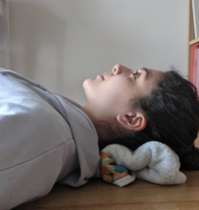 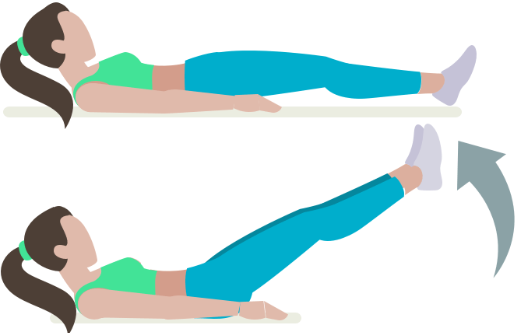 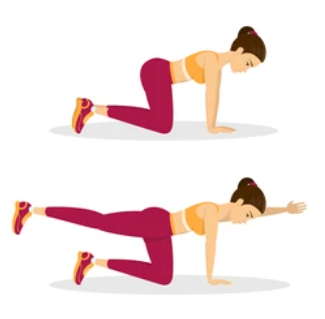 ‹#›
C’est l’heure du quizz !
‹#›
1) A quoi sert l’échauffement ?
A préparer le corps seulement mentalement
Réponse 1 :
A rien
Réponse 2 :
Réponse 3 :
Réponse 4 :
A préparer le corps mentalement et physiquement, à réaliser une tâche spécifique
A diminuer les risques de blessures
‹#›
1) A quoi sert l’échauffement ?
A préparer le corps seulement mentalement
Réponse 1 :
A rien
Réponse 2 :
Réponse 3 :
Réponse 4 :
A préparer le corps mentalement et physiquement, à réaliser une tâche spécifique
A diminuer les risques de blessures
‹#›
2) Quels facteurs diminuent le risque d’apparition de TMS ?
Réponse 1 :
Réponse 2 :
L’activité physique variée
Le stress
Réponse 3 :
Réponse 4 :
L’activité physique très intense
La sédentarité
‹#›
2) Quels facteurs diminuent le risque d’apparition de TMS ?
Réponse 1 :
Réponse 2 :
L’activité physique variée
Le stress
Réponse 3 :
Réponse 4 :
L’activité physique très intense
La sédentarité
‹#›
3) Quelles positions respectent la manutention ?
Réponse 1 :
Réponse 2 :
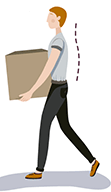 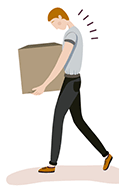 Réponse 3 :
Réponse 4 :
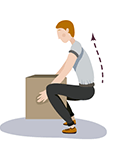 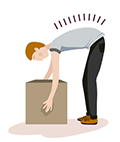 ‹#›
3) Quelles positions respectent la manutention ?
Réponse 1 :
Réponse 2 :
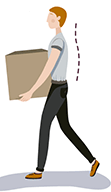 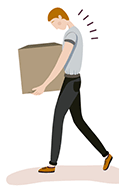 Réponse 3 :
Réponse 4 :
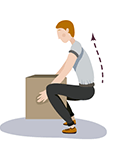 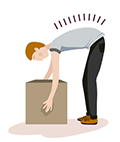 ‹#›
4) Quels éléments permettent de se protéger face aux TMS ?
Réponse 1 :
Réponse 2 :
Le renforcement musculaire
La manutention
Réponse 3 :
Réponse 4 :
Aménager son lieu de travail
L'échauffement et l’étirement
‹#›
4) Quels éléments permettent de se protéger face aux TMS ?
Réponse 1 :
Réponse 2 :
Le renforcement musculaire
La manutention
Réponse 3 :
Réponse 4 :
Aménager son lieu de travail
L'échauffement et l’étirement
‹#›
Mise en situation
Analysez les images suivantes pour trouver les facteurs de risques.
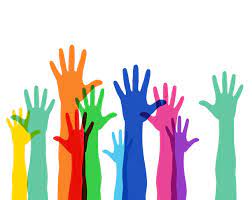 ‹#›
Situation 1
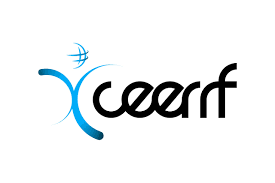 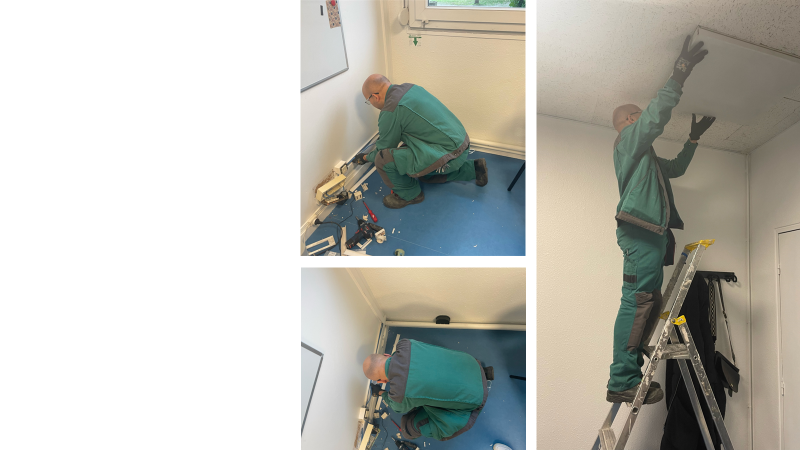 ‹#›
Situation 1
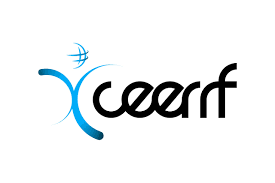 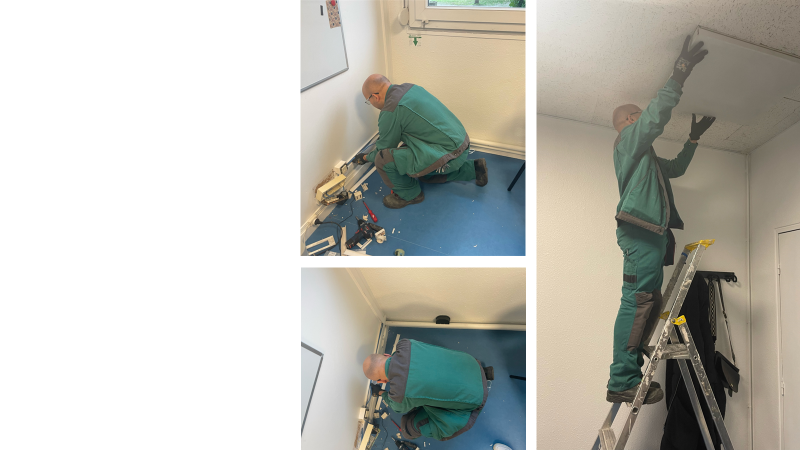 Position prolongée dans une zone rouge pour l’épaule (environ 160°)
Gestes répétitifs au-dessus de la tête, effort excessif
Outils à vibrations
Peu de pause
Local technique étroit
‹#›
Situation 2
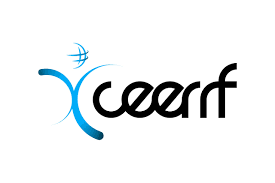 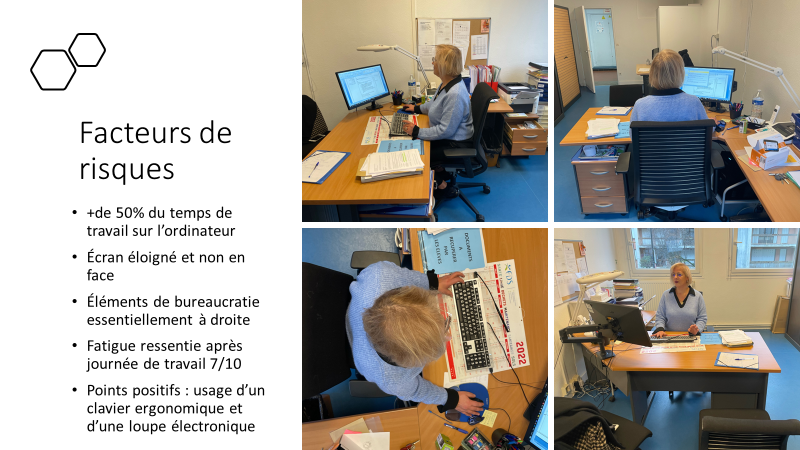 ‹#›
Situation 2
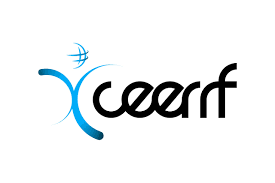 Poste de travail
Écran éloigné et non en face : risque de sortie de la zone verte pour la tête et le cou pour se pencher
+ de 50% du temps de travail passé sur l’ordinateur : position prolongée → Douleurs
Eléments de bureaucratie essentiellement à droite : répétitions de gestes vers la droite

Points positifs: usage d’un tapis de souris ergonomique
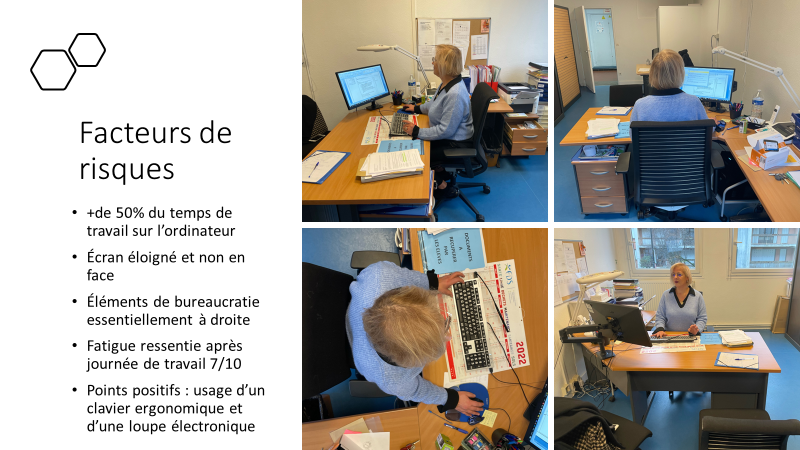 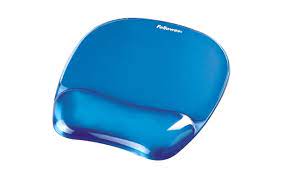 ‹#›
Situation 3
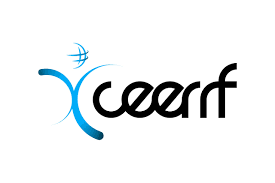 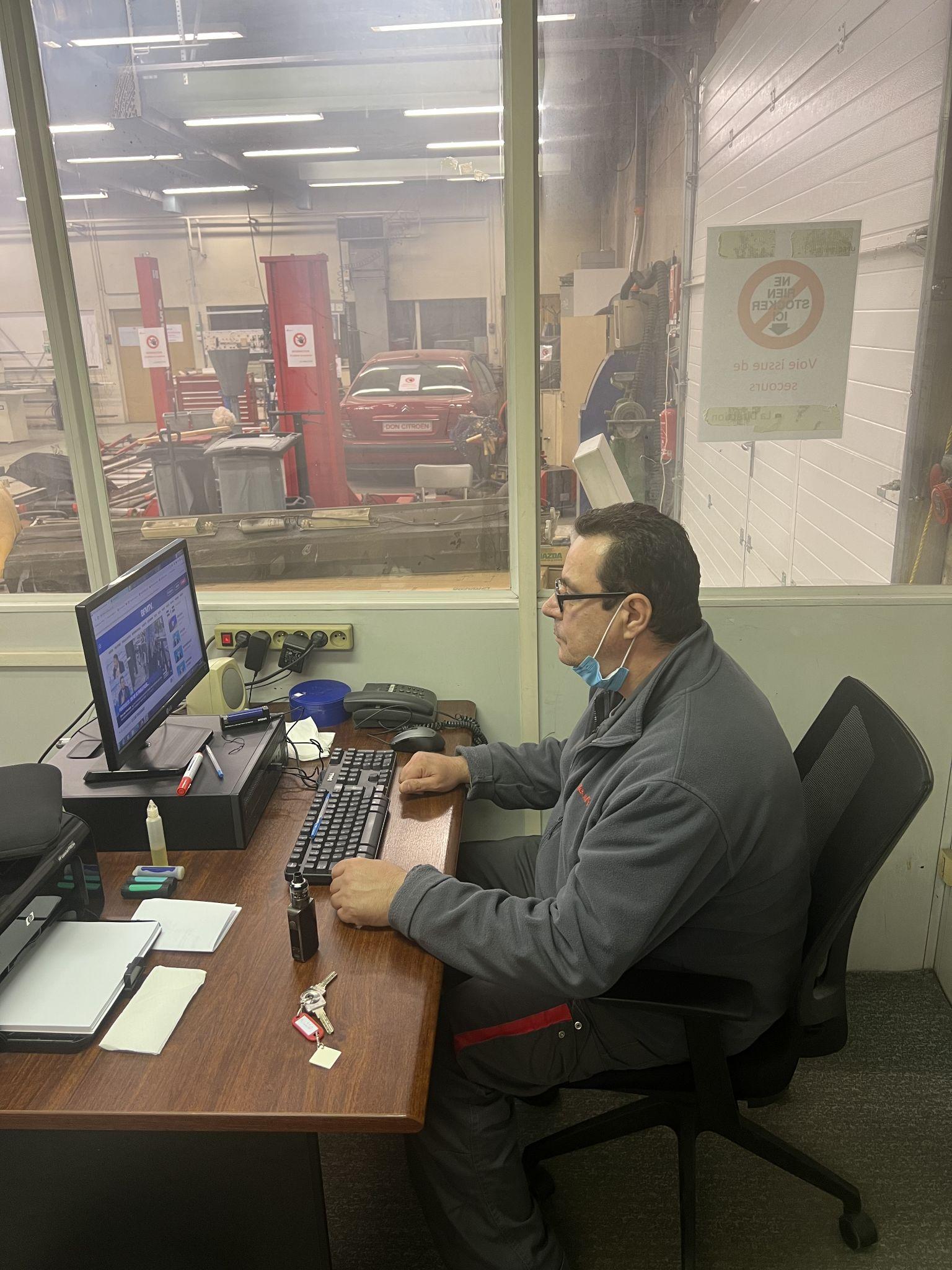 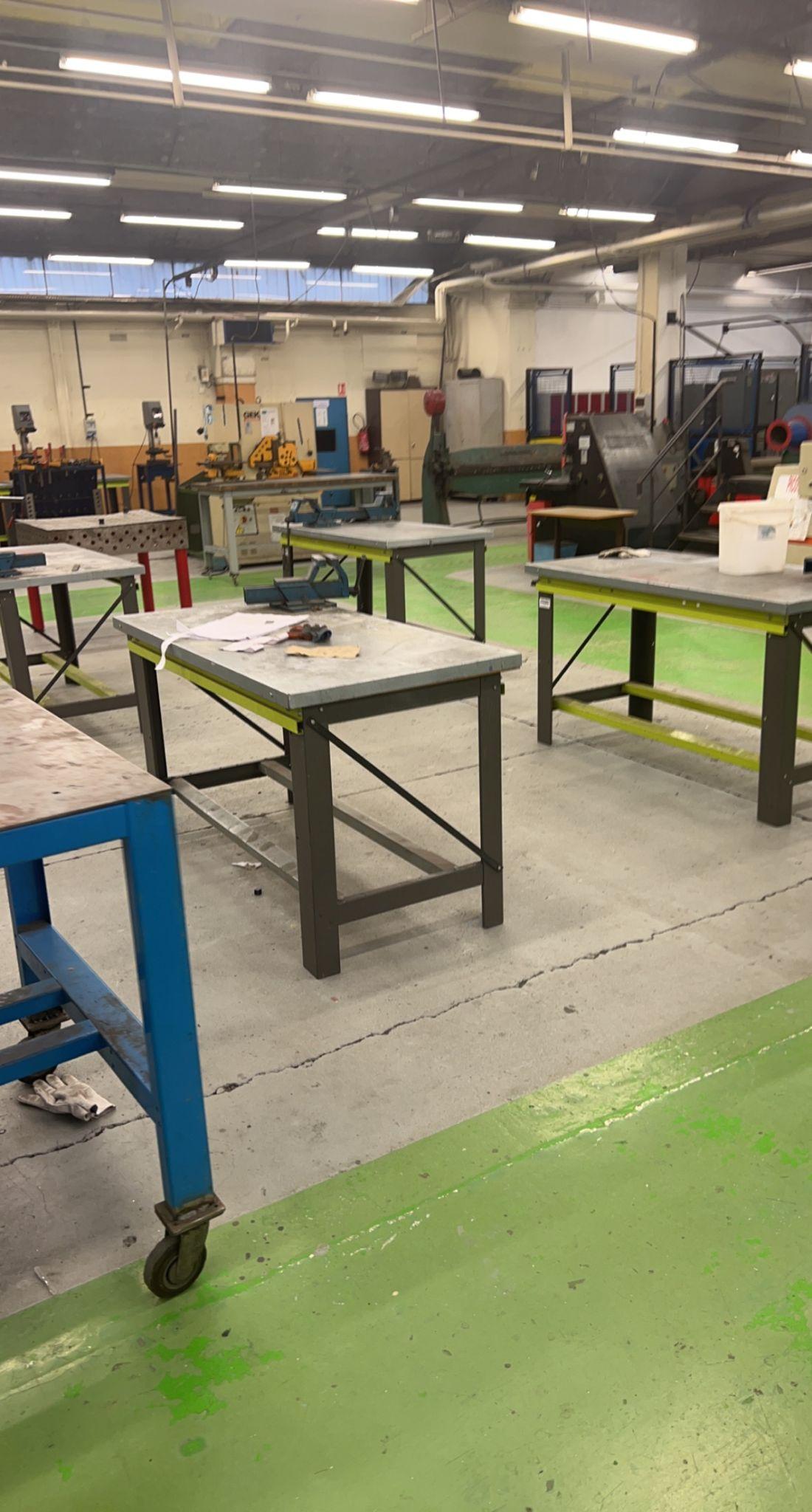 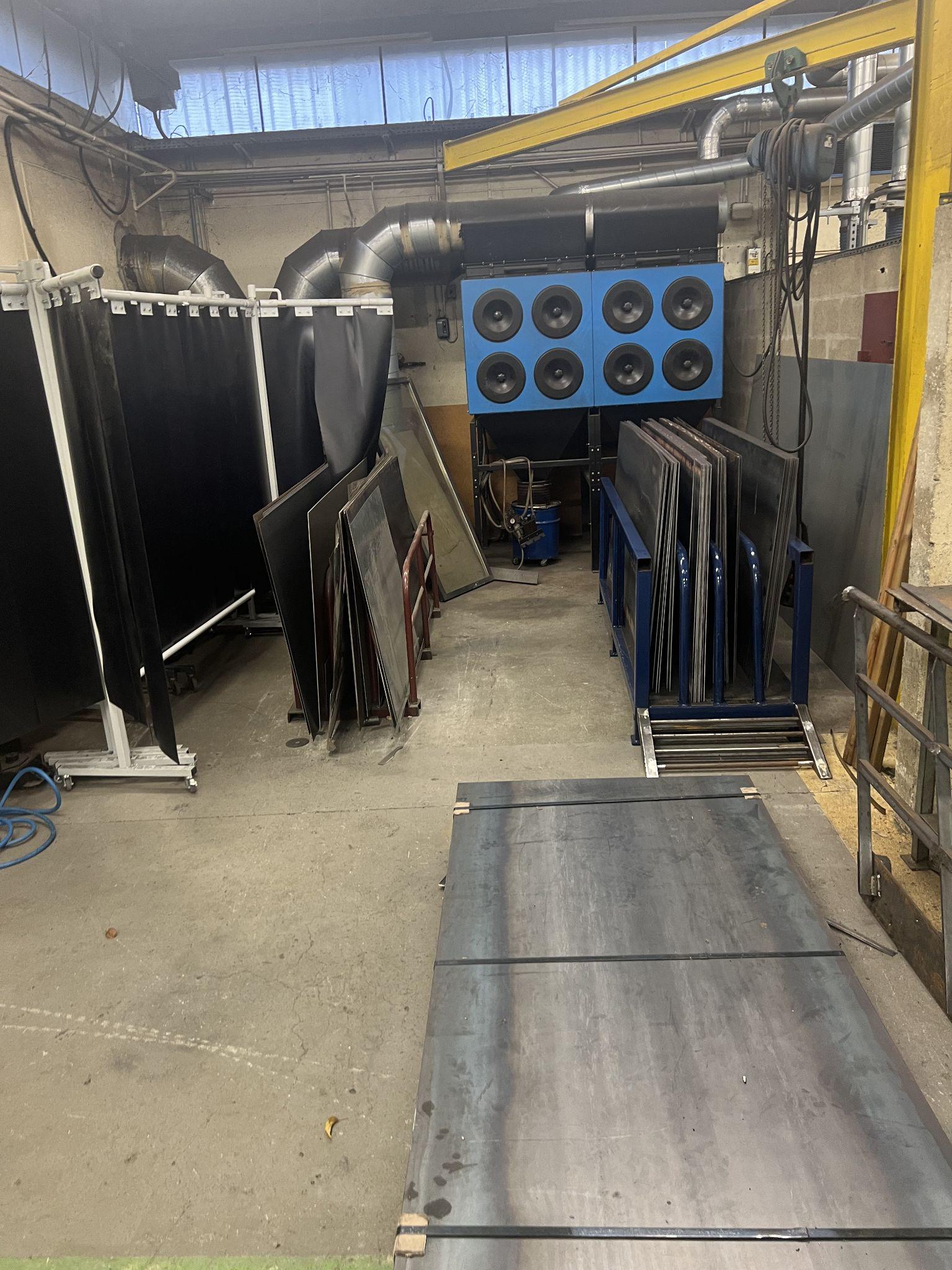 ‹#›
Situation 3
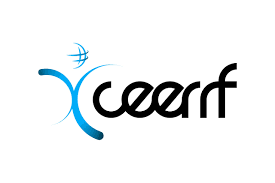 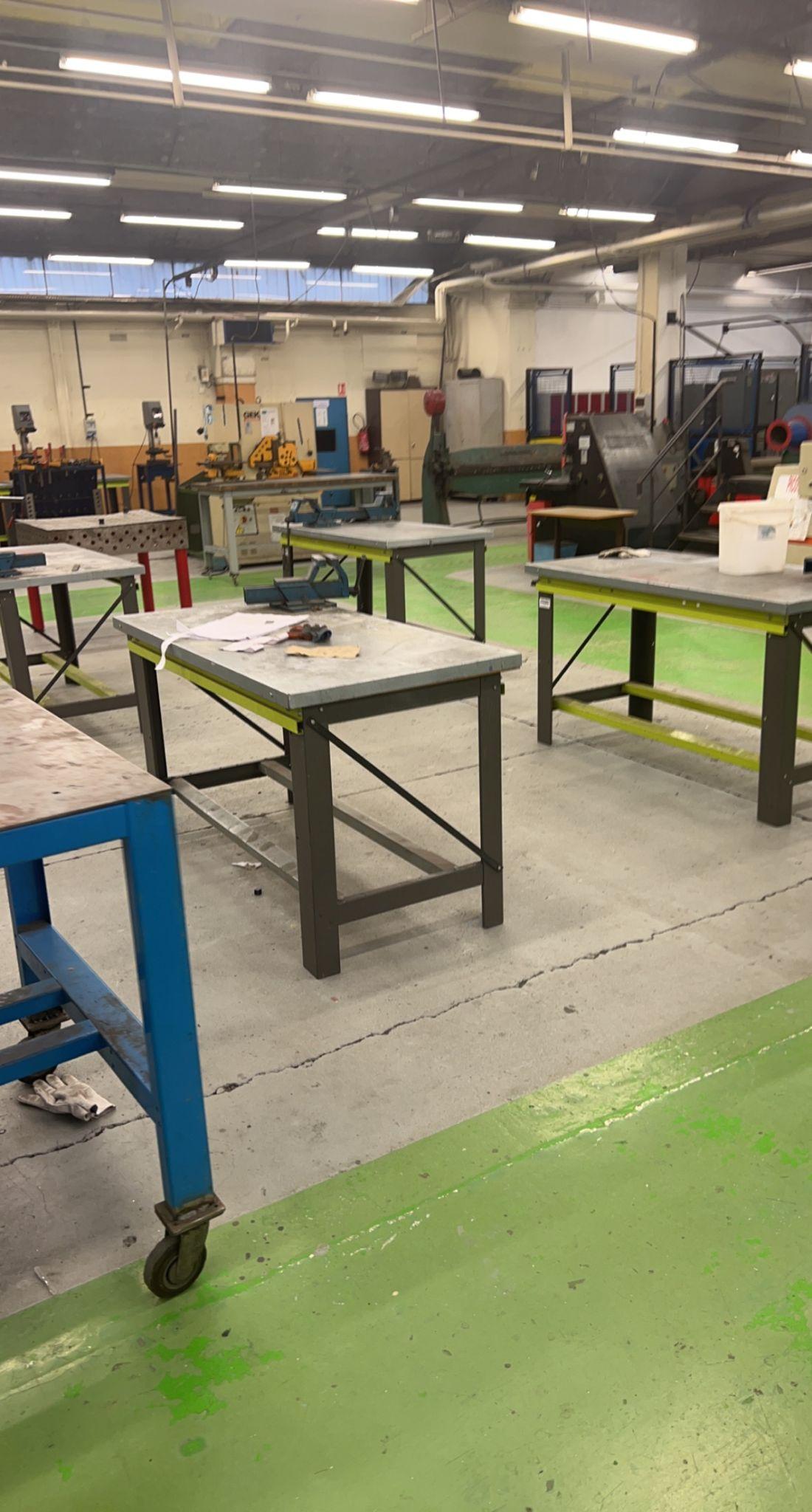 Facteurs de risques

Station debout prolongée
Port de charges lourdes et d’objets volumineux
Gestes répétitifs
Tables de travail non réglables
Travail bureaucratique : position prolongée
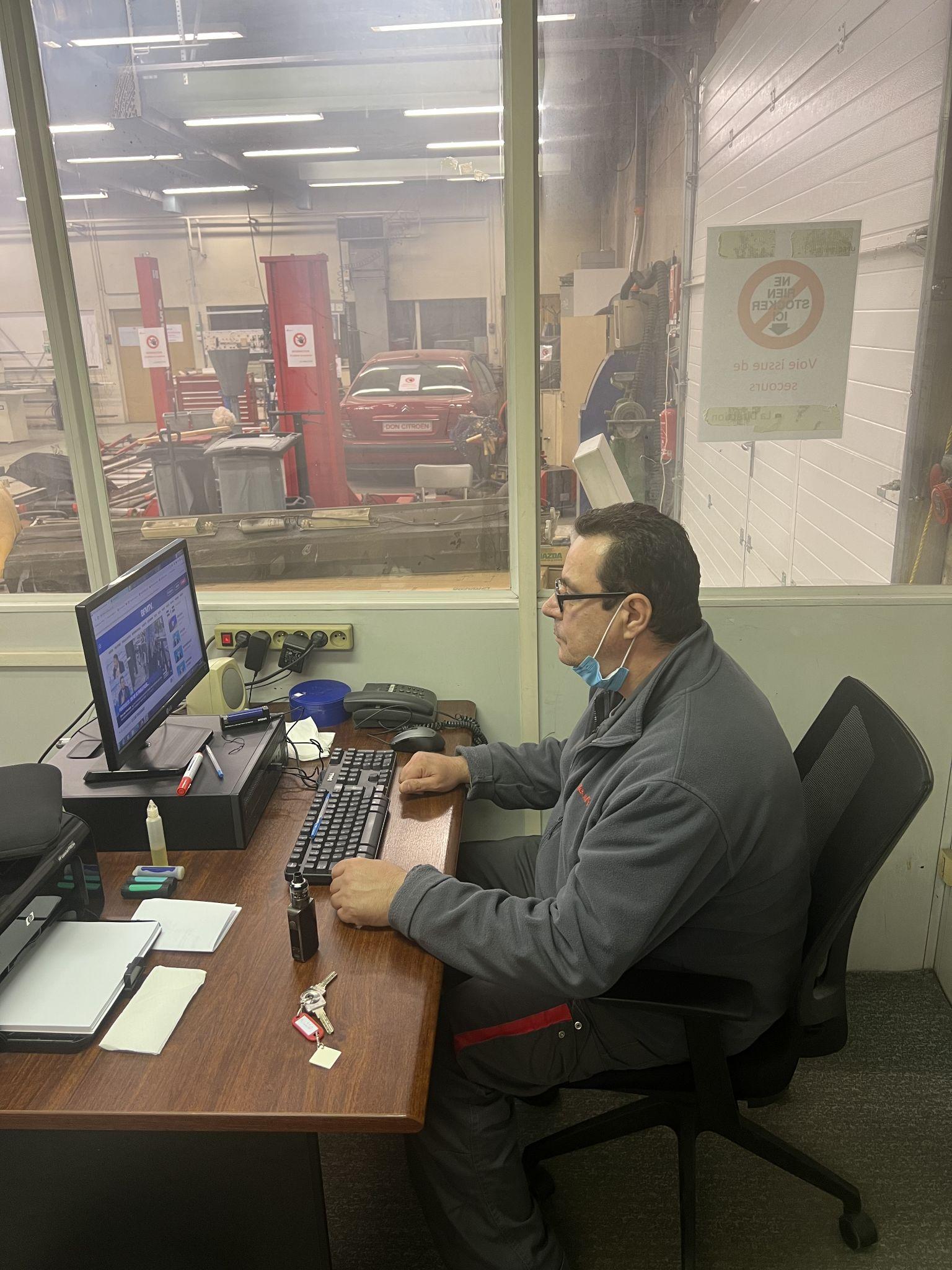 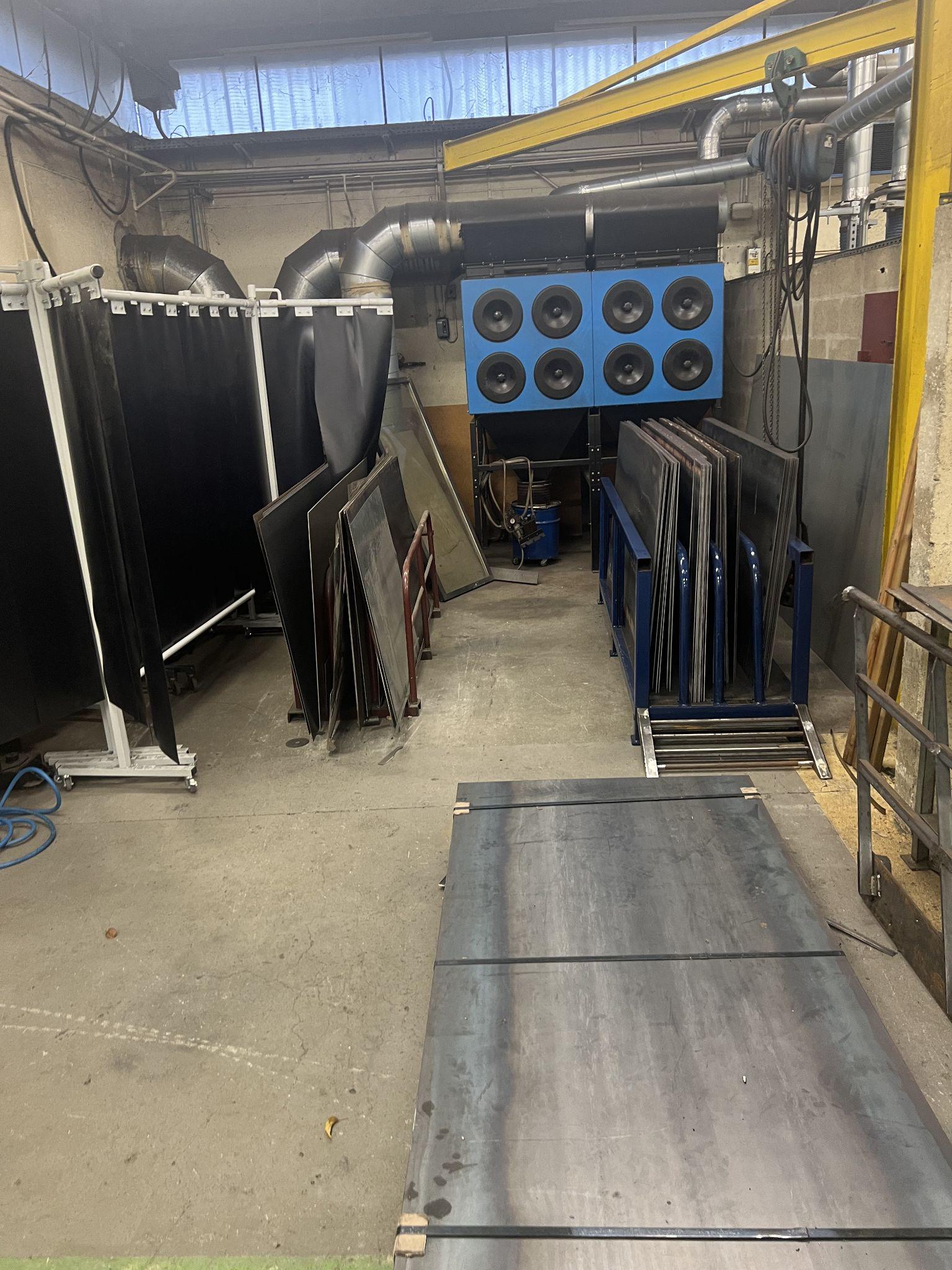 Points positifs ici:
L’installation de l’écran est optimale
‹#›
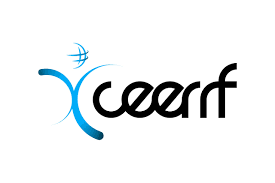 Situation 4
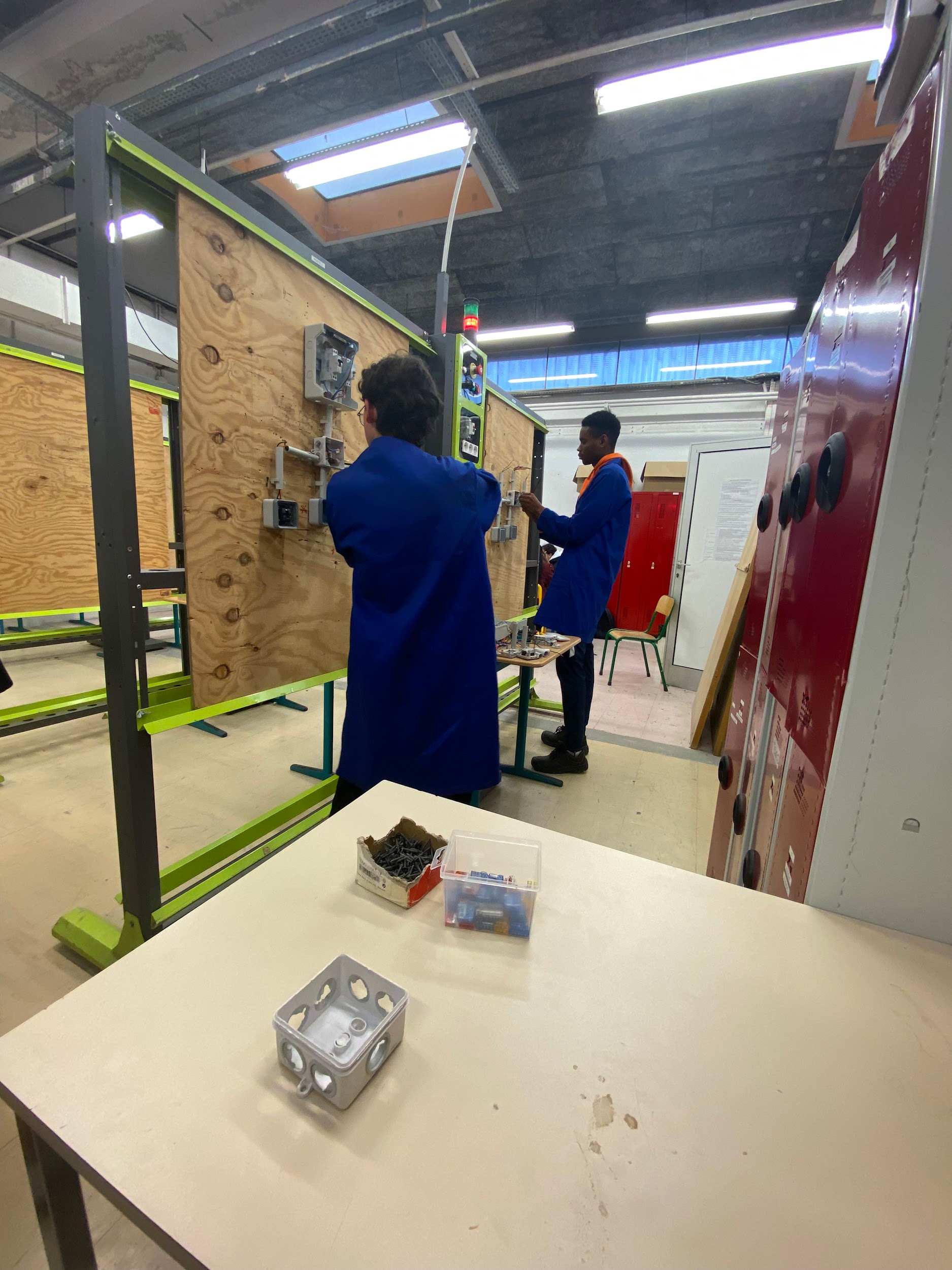 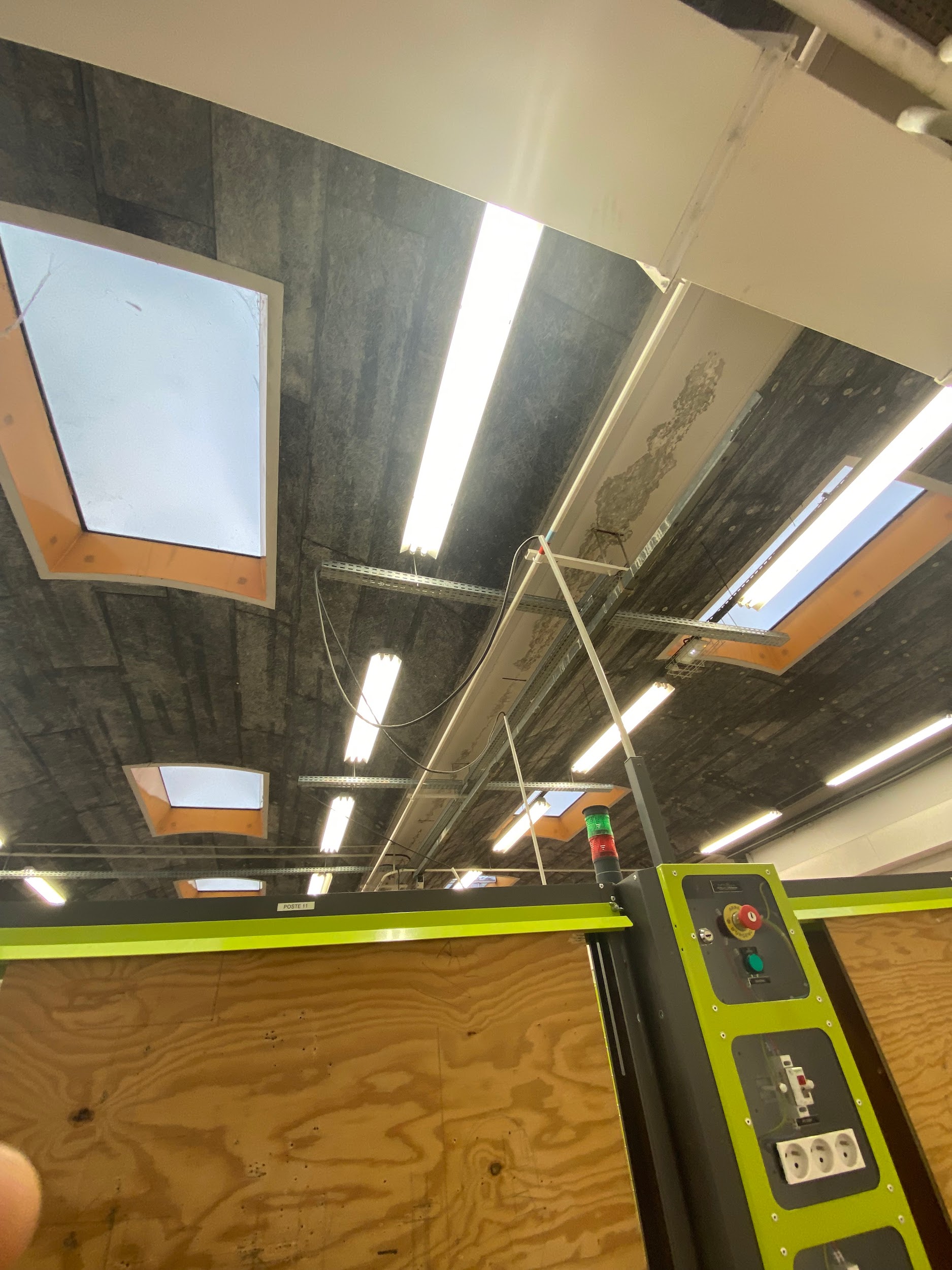 ‹#›
Situation 4
Postes de travail et environnement de travail

Position prolongée debout 
Douleurs principalement dans le membre inférieur
Espace de travail restreint
Déplacements difficiles entre les différents postes
Pas assez de lumière 
Pas de bruit notable 
Plainte sur l’inconfort des chaussures de protection
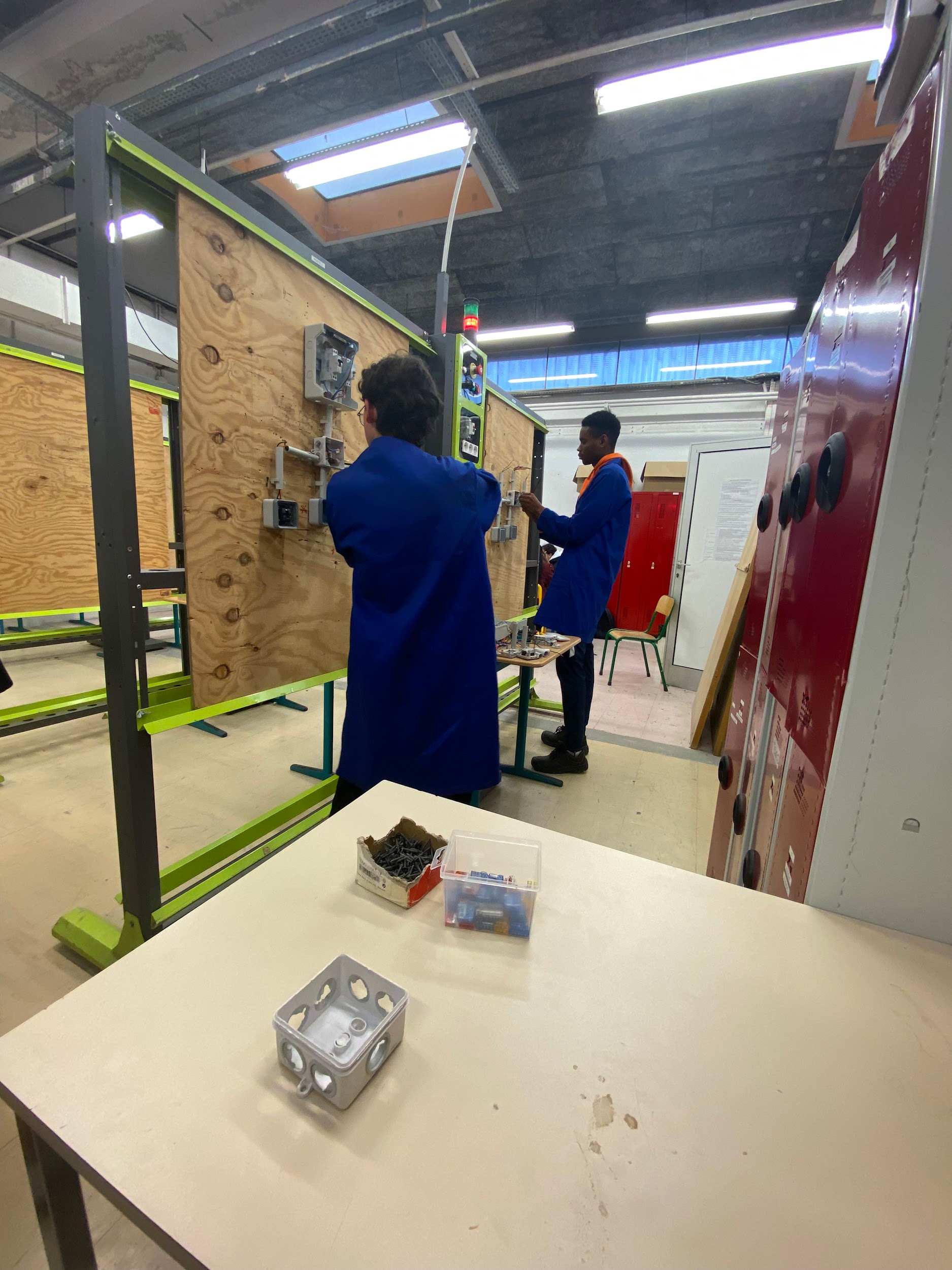 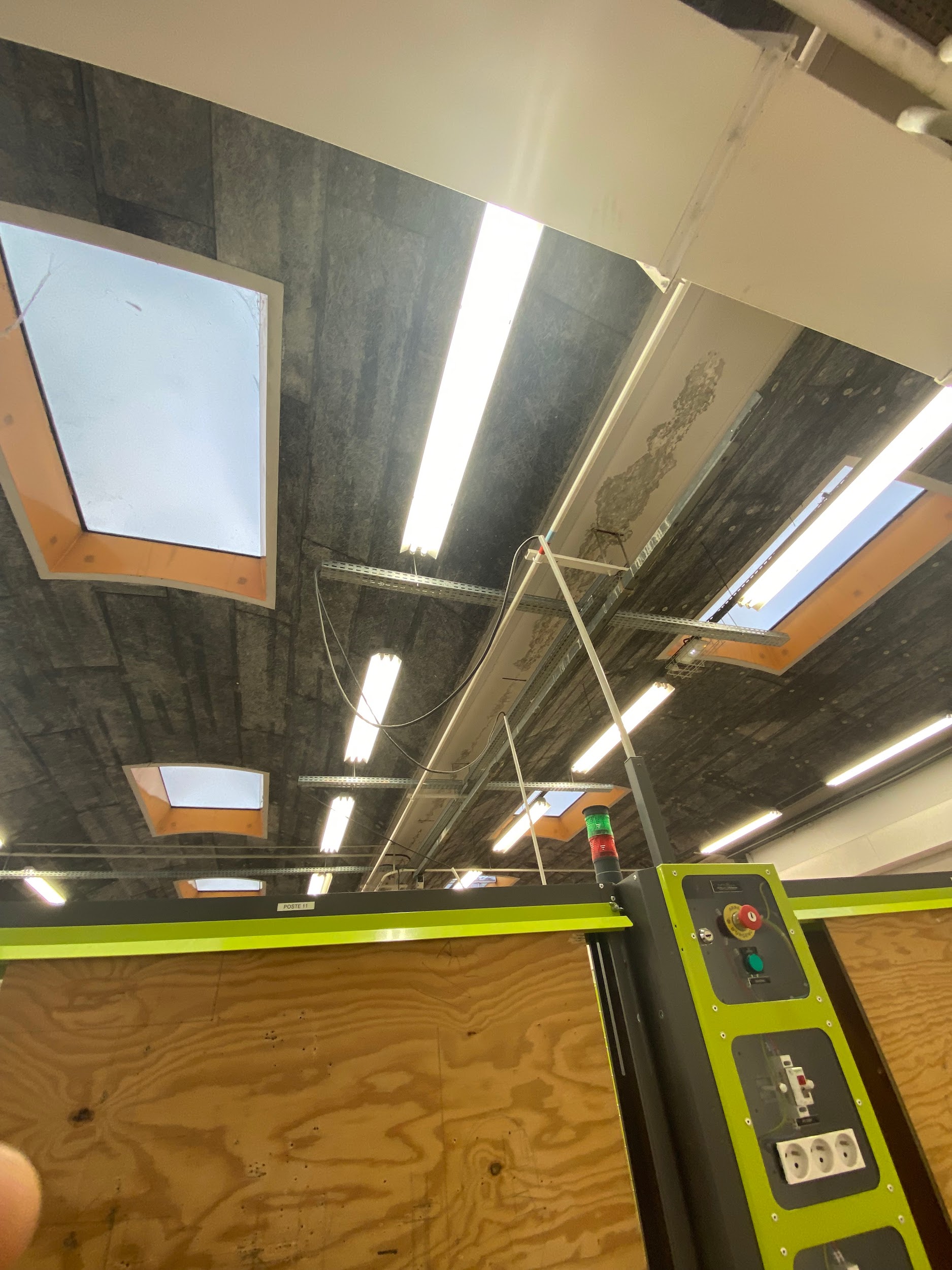 ‹#›
Situation 5
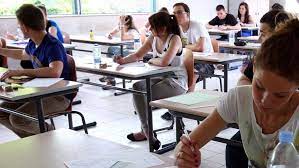 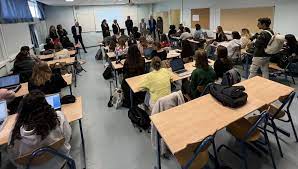 ‹#›
Situation 5
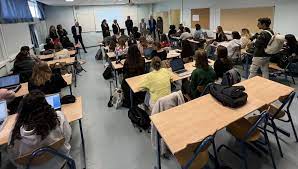 En classe :

Position assise prolongée
Mauvaises postures prises en cours
Sortie de la zone verte pour le cou et la tête
Douleurs au cou et au dos
Assise qui peut être inconfortable
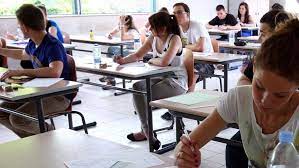 ‹#›